Univerzitet u Novom SaduINSTITUT ZA PREHRAMBENE TEHNOLOGIJE
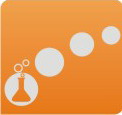 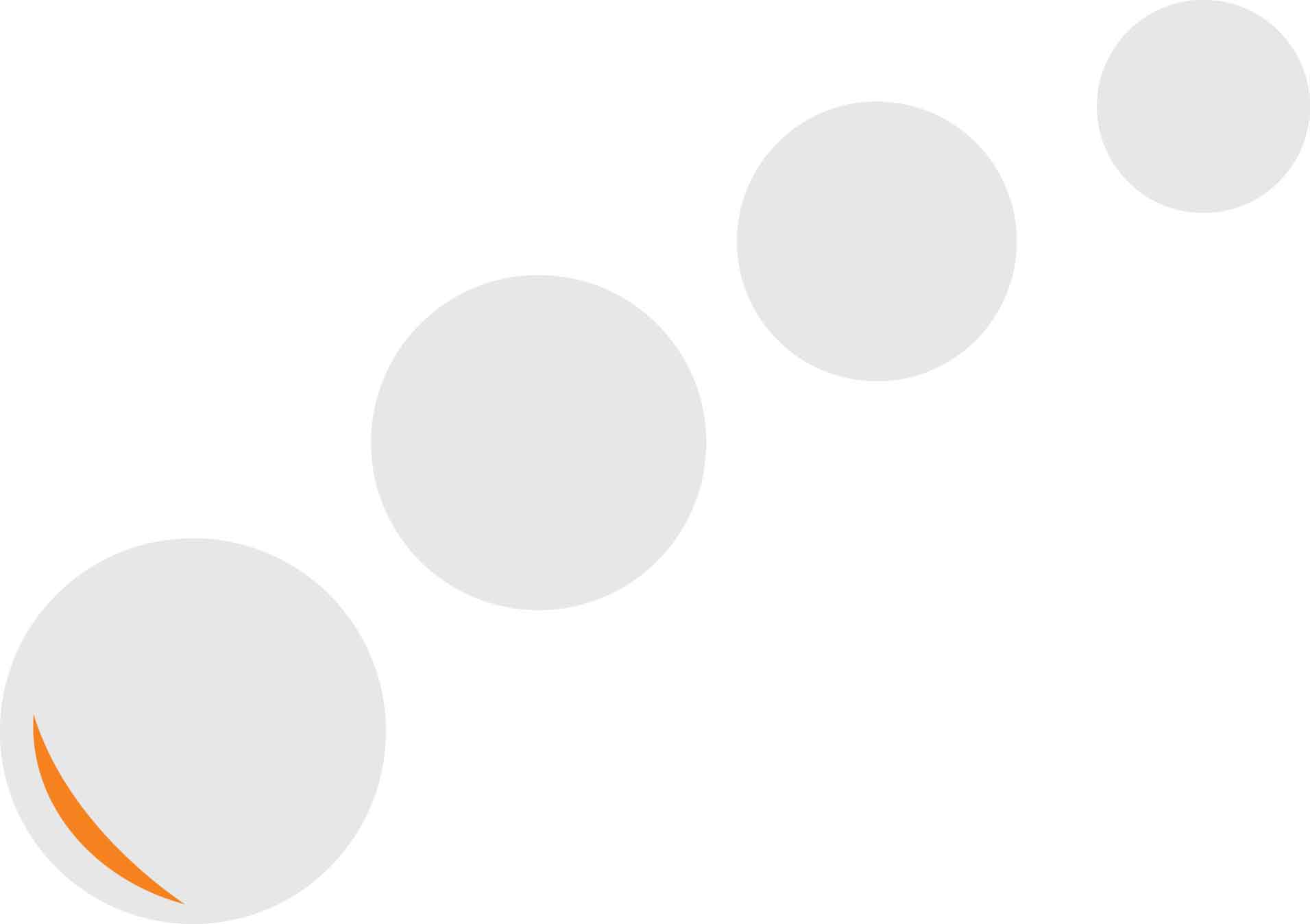 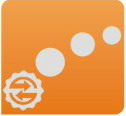 Usluge
Transfer znanja
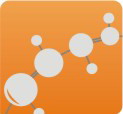 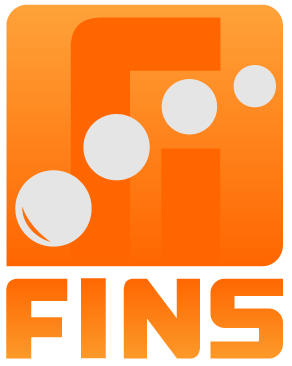 Istraživanja
Okrugli sto- EU FP7-REGPOT-2007-3, project FEED-TO-FOOD  13th of July 2011, Novi Sad
Ko smo mi?
ISTRAŽIVAČKI CENTAR FEED-TO-FOOD, postoji kao posebna istraživačka jedinica već 48 godina, a sada deluje kao deo Instituta za prehrambene tehnologije (FINS) na Univerzitetu u Novom Sadu. 

To je bila jedina istraživačka institucija u bivšoj Jugoslaviji specijalizovana za tehnologiju hrane za životinje, a još uvek je jedinstvena organizacija tog tipa u Jugoistočnoj Evropi.
Nakon potpisivanja Memoranduma o razumevanju i pridruživanju Republike Srbije sedmom okvirnom programu Evropske Komisije za istraživanje, tehnološki razvoj i demonstracione aktivnosti (2007-2013), naša istraživačka grupa iskoristila je prvu šansu i dobila FP7-REGPOT-2007-3 projekat  
“Unapređenje Istraživačkog centra Feed to Food u Institutu za prehrambene tehnologije Univerziteta u Novom Sadu”
RAZVOJ
EU FP7-REGPOT-2007-3 projekat FEED-TO-FOOD nam je omogućio da unapredimo istraživački potencijal  kroz:
Kupovinu nove opreme
Zapošljavanje mladih istraživača
Povezivanje sa naučnim institucijama širom Evrope

Razvoj je potpomognut  i od strane:
Ministarstva nauke Republike Srbije
Sekretarijata za nauku i tehnološki razvoj APV
Poljoprivreda i hrana su jedan od sedam nacionalnih istraživačko-razvojnih prioriteta definisanih u “Strategiji naučno tehnološkog razvoja Republike Srbije 2009-2014”.

FINS je označen kao vodeća institucija za istraživanja u oblasti hrane i biće podržavan u budućim programima razvoja.
RAZVOJ
ISTRAŽIVAČKI CENTAR FEED-TO-FOOD je sada prepoznatljiv kao jedan od vodećih  centara u tehnologiji hrane za životinje.

Postali smo članovi zajednice Evropskih Instituta EUFETEC-a (European Feed Technology Center)

ISTRAŽIVAČKI CENTAR FEED-TO-FOOD je aktivni predstavnik proizvođača hrane za životinje iz Republike Srbije u:
Evropskom udruženju proizvođača hrane za životinje -European Feed Manufacturers Federation (FEFAC)
Međunarodnom  udruženju industrije hrane za životinje -International Feed Industry Federation (IFIF)

U nekim istraživačkim oblastima dostigli smo evropske standarde
Obezbedili smo učešće u FP7 i nekim drugim međunarodnim projektima
Spremni smo da učestvujemo i pomognemo drugima u usešnoj integraciji Srbije, drugih Balkanskih zemalja i celog regiona u Evropsku Istraživačku Zajednicu.
DELATNOST INSTITUTA
Istraživačke oblasti
ISTRAŽIVAČKI CENTAR FEED-TO-FOOD
Tehnologija hrane za životinje
Kvаlitet i bezbednosti hrаne i hrane za životinje
Dobrobit životinjа
Zdrаvlje i dobrobit ljudi
Tekući nacionalni projekti 2011-2014
Svi istraživači FEED-TO-FOOD CENTRA su uključeni u projekat
III 46012 – Istraživanje savremenih biotehnoloških postupaka u proizvodnji hrane za životinje u cilju povećanja konkurentnosti, kvaliteta i bezbednosti hrane (Rukovodilac projekta: Dr Jovanka Lević)
Istraživači FEED-TO-FOOD centra su uključeni  i u III projekte drugih rukovodilaca
III 46005 – Novi proizvodi cerealija i pseudocerealija iz organske proizvodnje (Rukovodilac projekta:  Dr Marija Bodroža-Solarov)

III 46009 – Unapređenje i razvoj higijenskih i tehnoloških postupaka u proizvodnji namirnica životinjskog porekla u cilju dobijanja kvalitetnih i bezbednih proizvoda konkurentnih na svetskom tržištu (Rukovodilac projekta: Dr Lazar Turubatović)
Istraživači FEED-TO-FOOD centra su uključeni  projekte tehnološkog razvoja
TR 31034 – Odabrane biološke opasnosti za bezbednost i kvalitet hrane animalnog porekla i kontrolne mere od farme do potrošača (Rukovodilac projekta: Prof. Dr. Sava Bunčič)

TR 31011 – Uticaj kvaliteta komponenata u ishrani ciprinida na kvalitet mesa, gubitke i ekonomičnost proizvodnje (Rukovodilac projekta: Prof. Dr. Miroslav Ćirković)

TR 31032 – Razvoj tradicionalnih tehnologija proizvodnje fermentisanih suvih kobasica sa oznakom geografskog porekla u cilju dobijanja bezbednih proizvoda standardnog kvaliteta  (Rukovodilac projekta: prof. dr Ljiljana Petrović)
RELEVANT EU Projects
FP7-REGPOT-2007-3 – Coordinator dr Jovanka Lević
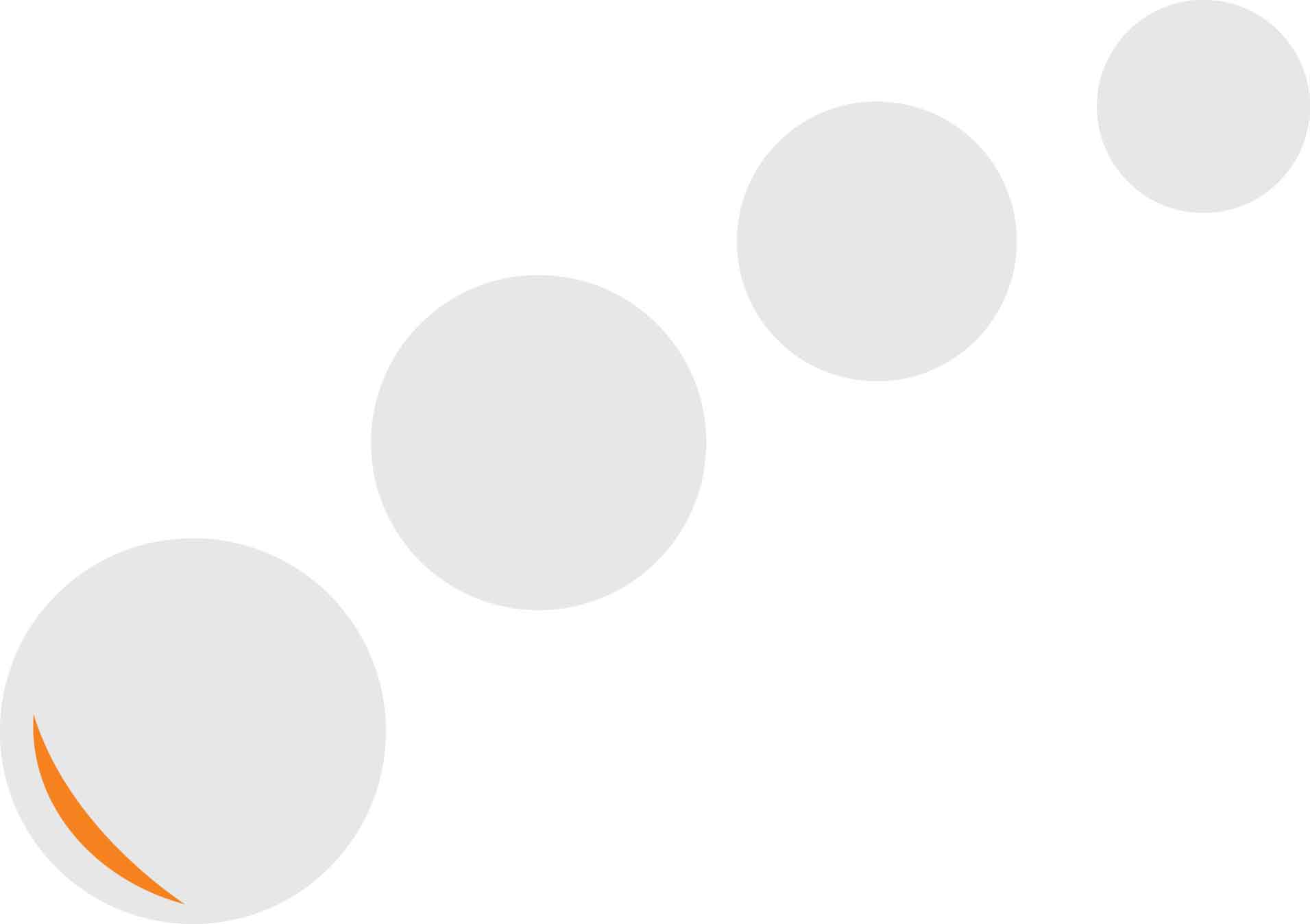 Reinforcement of Feed To Food Research Centerat Institute for Food Technology of The University of Novi Sad
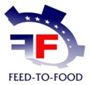 COST Action
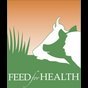 Feed for Health, COST  Action FA 0802, 2009.-2013.
South East Europe programme (SEE)
Setting up the innovation support mechanisms and increasing awareness on the potential of food innovation and RTD in the South- East Europe area
FP7-KBBE-2010-4; KBBE.2010.2.6-01
Safe food for Europe (CSA) - coordiantion of research activities and dissemination of research results of EC funded food safety. FOODSEG
Bilatheral cooperation
Croatia, Greece, Russia, Siria, Ucraina, Romania, Bulgaria
Bilatheral cooperation
Croatia, Greece, Russia
ISTRAŽIVANJA obuhvataju:
Inаktivаciju аnti-nutritivnih fаktorа
Očuvаnje, pаkovаnje i sklаdištenje
Mere dekontаminаcije u cilju obezbeđivаnjа bezbedne hrane
Vаlorizаciju novih sirovinа (uključujući i otpаd)
Korišćenje poljoprivrednih i prehrаmbenih nuzproizvodа
Formulаciju hrane za životinje
Formulisanje funkcionаlne hrаne i hrаne za životinje
Efekte primene аditivа (tehnološki, nutritivni ...)
Efekte tehnoloških procesа nа komponente hrаne za životinje
Zаštitu životne sredine, prаćenje i očuvаnje
Obezbeđenje sistemа kvаlitetа ...
• Održivost u proizvodnja hrаne za životinje
• Rаzvoj novih i usаvršаvаnje postojećih
Procesa
Tehnologija
Proizvoda
•Rаdnu tаčnost proizvodnih pogonа
Efikаsnost prerade i optimizаciju
•Kvаlitet hrаne i hrаne za životinje
Hemijski
Mikrobiološki
Prehrambeni
Senzorni
Fizički i tehnički
• Bezbednost hrаne i hrаne za životinje
Kontaminanti
Rezidui
Prenošenje
Unаkrsna kontаminаcija
Sledljivost
TRANSFER ZNANJA:
Teme istraživačkih projekata Instituta su uvek usmerene ka mogućim inovacijama u lancu od hrane za životinje do hrane za ljude. 

 Proizvođačima hrane i hrane za životinje kroz različite oblike saradnje prenosimo:
Rezultate sopstvenog istraživačko-naučnog rada
Postojeće znanje
Nova dostignuća iz sveta 

Mi prilagodjavamo naša istraživanja i druge aktivnosti potrebama naših klijenata kroz:
 Kratkoročna istraživanja
Istraživačka partnerstva sa industrijom
Rešavanje konkretnih problema
Obuku i savete
Specijalistističke analize
Inspekcije na licu mesta
TRANSFER ZNANJA:
Za potrebe industrije, istraživački centar Feed to Food nudi:
 
Podešavanja i pregled tehnoloških procesa
Izbor tehnoloških procesa koji će se koristiti
Postavljanje tehnoloških linija
Izbor opreme
Izrada projektne dokumentacije za proizvodnju hrane za životinje
Preliminarna istraživanja
Razvojni planovi
Investicioni programi
Idejna rešenja
Glavni tehnološki projekti
Glavni projekti
Tehnička kontrola i praćenje realizacije projekta
Tehnološki nadzor tokom izgradnje
Puštanje u rad
TRANSFER ZNANJA:
Uvođenje i sprovođenje sistema menadžmenta za bezbednost  i kvalitet u industriji (GMP, GHP, ISO, HACCP)
Izradu studija i ekspertiza
Proizvodne programe (formulacija hrane za životinje, specifikacije proizvoda i deklaracije za gotove smeše, premikse i sl.) za sve vrste i kategorije životinja 
Utvrđivanje nutritivnih i drugih karakteristika hraniva
Biološke oglede 
Testove i analize neophodne za zvaničnu registraciju proizvoda
Praktične programe obuke za proizvođače hrane za životinje
Konsultacije o primeni važećih propisa
Demonstracije procesa
Prezentacije razvijenih i inovativnih tehnologija
Stručna i savetodavna saradnja obuhvata i:

 Evaluaciju:
Tehnoloških i drugih efekata aditiva
Ponašanja hrane za životinje u toku procesa i skladištenja 
Stabilnost osetljivih komponenti tokom procesa i skladištenja
Upravljanja bezbednošću i radnom tačnošću procesa (mešanje, segregacija, prenošenje ..)
Uniformnosti mešanja
Kapaciteta
Retencionog vremena
Kvaliteta hrane za životinje u akreditovanoj laboratoriji
   (hemijske, fizičke i mikrobiološke analize)
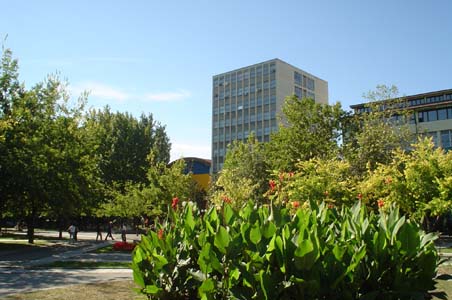 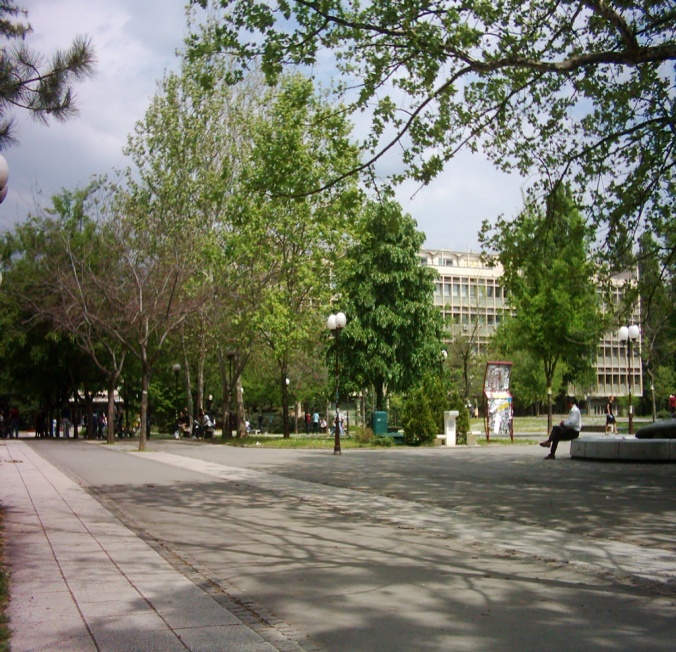 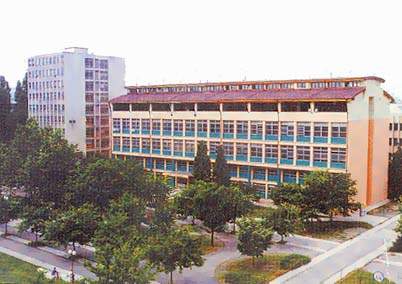 Thanks for your attention
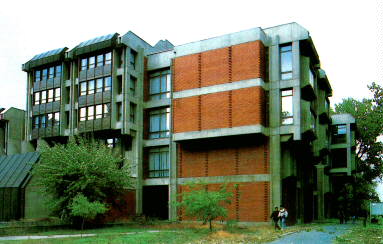 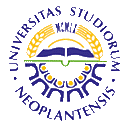 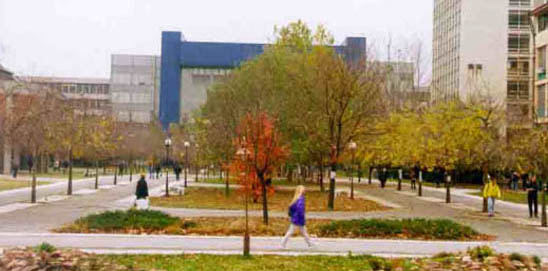 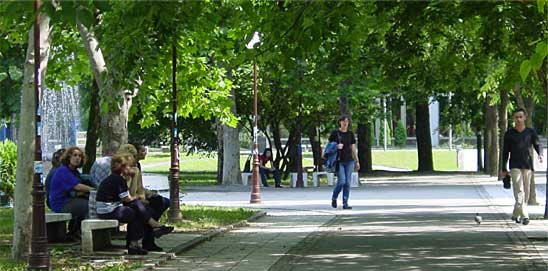 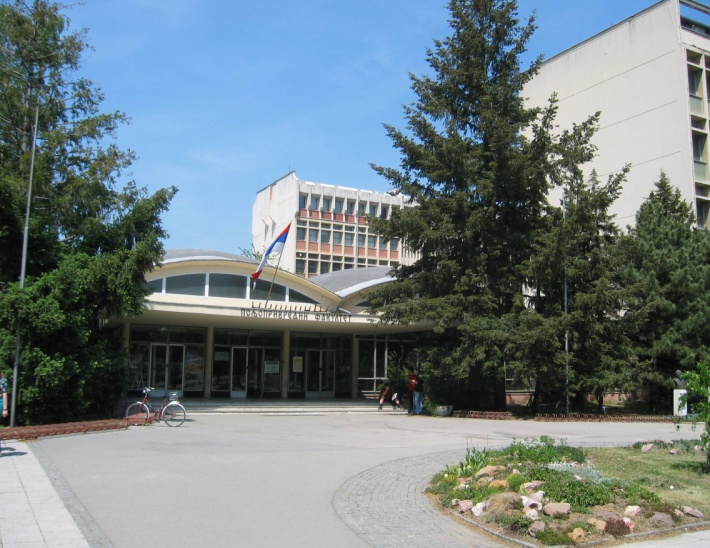 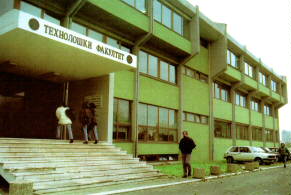